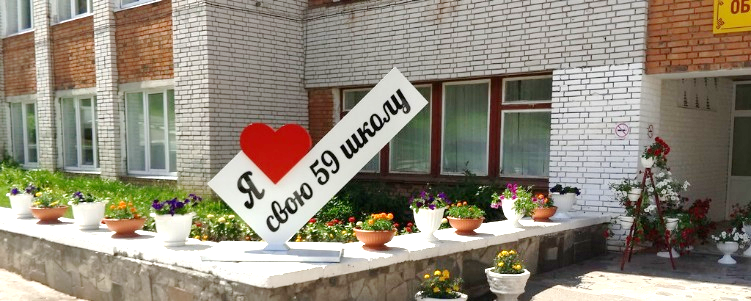 МЕТОДИЧЕСКИЕ РЕКОМЕНДАЦИИ ДЛЯ ПОВЫШЕНИЯ КОМПЕТЕНТНОСТИ ПЕДАГОГОВ В СФЕРЕ ОСНОВ ЗДОРОВОГО ОБРАЗА ЖИЗНИ И ВРЕДНЫХ ПРИВЫЧЕК
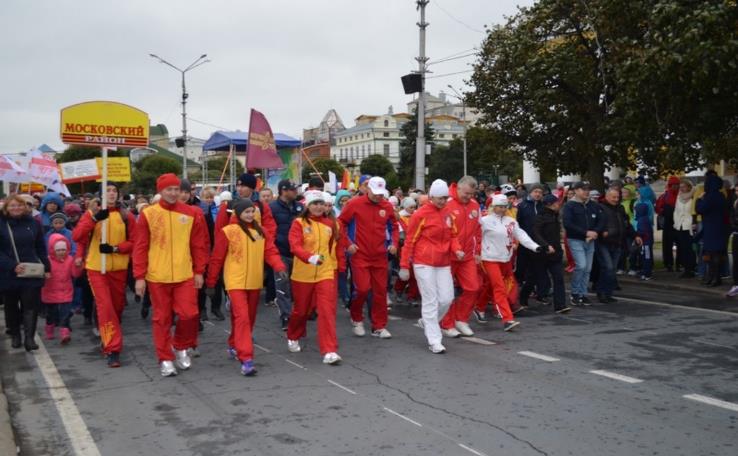 Царегородцева Н.В.
учитель биологии 
МАОУ «СОШ № 59» г.Чебоксары
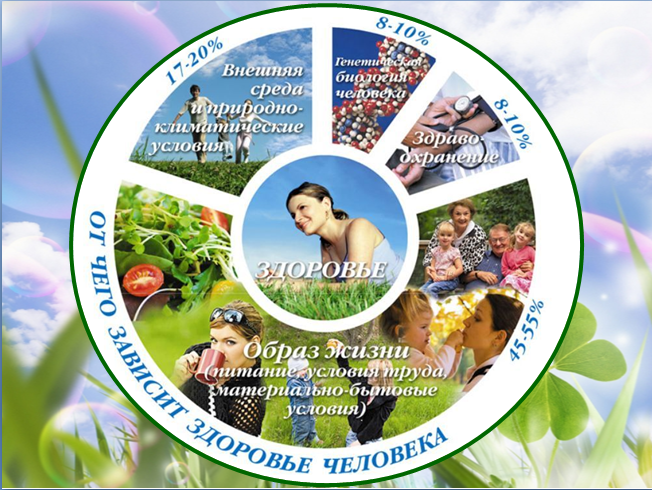 Наше здоровье – в наших руках
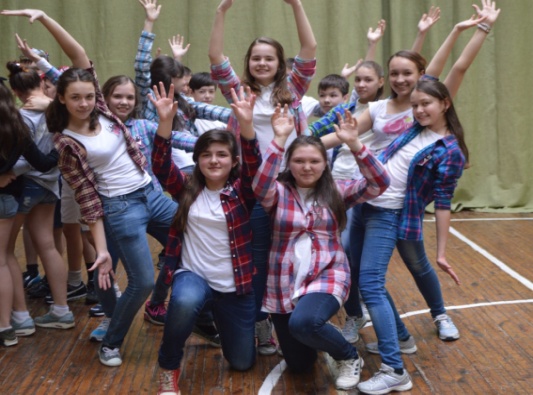 Состояние здоровья каждого человека находится в его руках. Об этом говорят обобщенные данные Всемирной организации здравоохранения.
  Здоровье человека зависит:
на 50% от образа жизни;
на 20% от наследственности;
на 20% от окружающей среды;
на 10% от развития системы здравоохранения
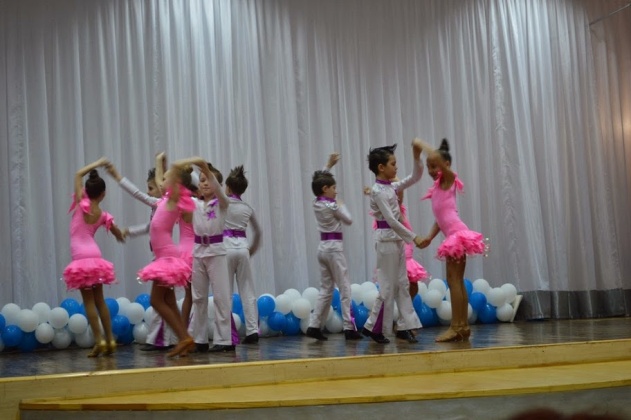 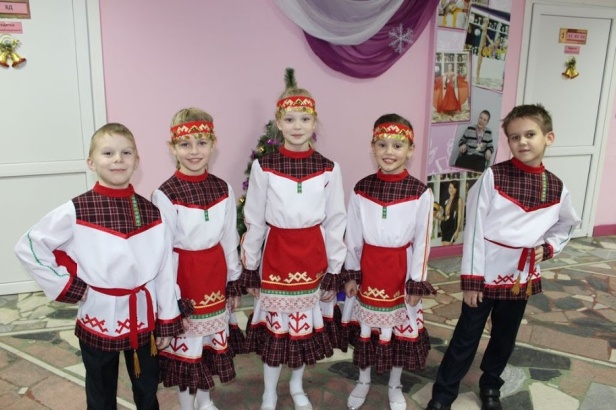 Каждый хочет видеть себя и своих детей здоровыми и счастливыми, но не задумывается о том, как сделать, чтобы их дети жили в ладу с собой, с окружающим их миром, с людьми.
Секрет этой гармонии прост - здоровый образ жизни: 
поддержание физического здоровья, 
отсутствие вредных привычек, 
правильное питание, 
радостное ощущение своего существования в этом мире.
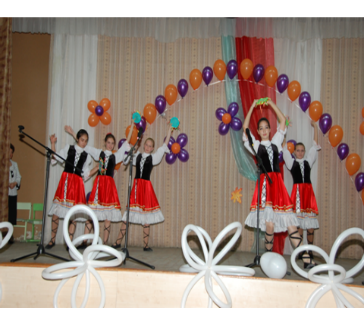 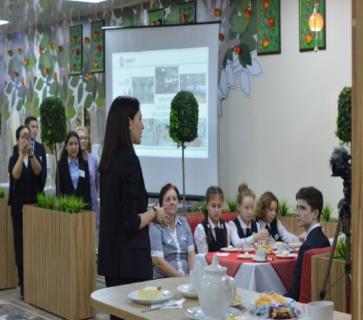 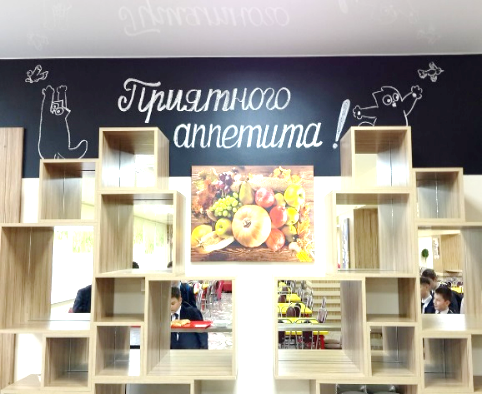 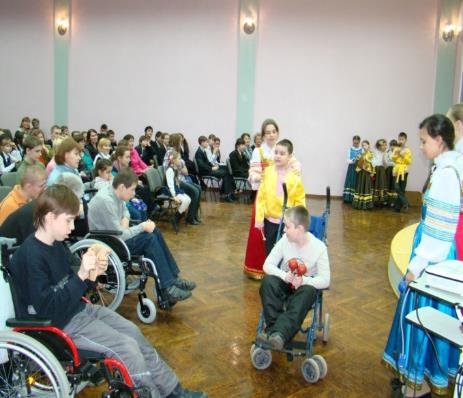 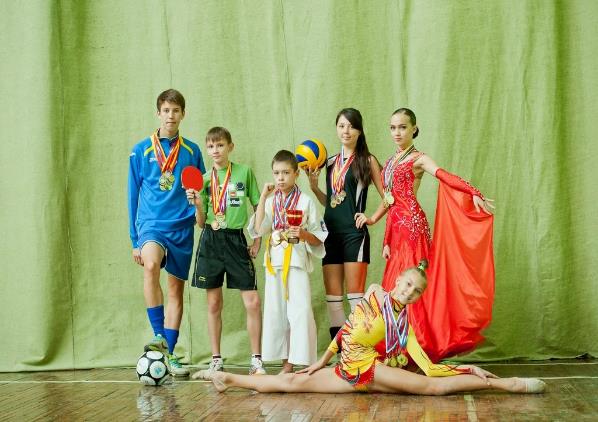 ПРОБЛЕМЫ УЧАЩИХСЯ:
недостаточный уровень знаний в вопросах поддержания собственного здоровья и профилактики вредных привычек;
неумение применять знания на практике
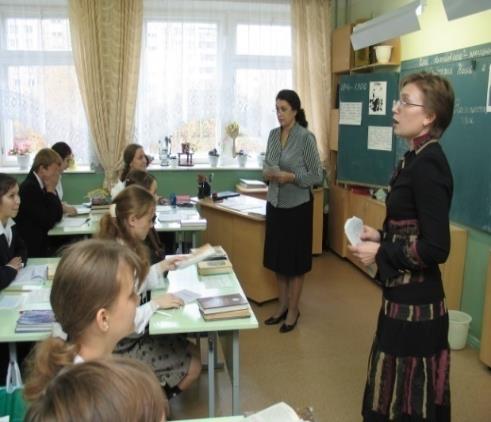 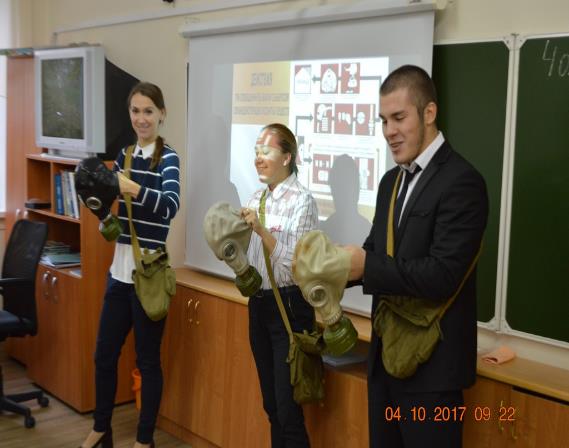 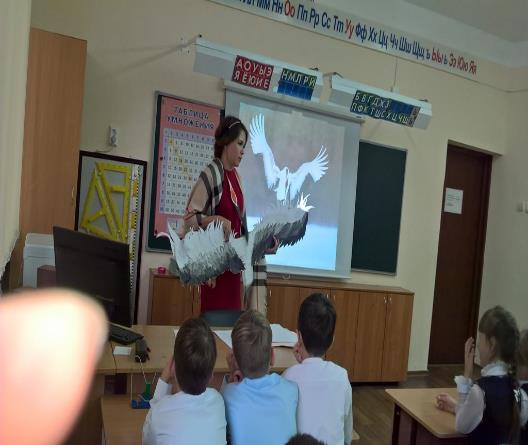 КОМПОНЕНТЫ ФОРМИРОВАНИЯ КОМПЕТЕНТНОСТЕЙ ОСНОВ ЗДОРОВОГО ОБРАЗА ЖИЗНИ И ВРЕДНЫХ ПРИВЫЧЕК
ПОВСЕМЕСТНОЕ ВНЕДРЕНИЕ НАВЫКОВ ЗДОРОВЬЕСБЕРЕЖЕНИЯ;

УСИЛЕНИЕ ЦЕННОСТНО-СМЫСЛОВЫХ ОРИЕНТАЦИЙ  НЕОБХОДИМОСТИ ЗДОРОВОГО ОБРАЗА ЖИЗНИ;

МЕЖПРЕДМЕТНАЯ ИНТЕГРАЦИЯ;

ГРАЖДАНСТВЕННОСТЬ;

ПРАКТИКО-НАПРАВЛЕННАЯ ДЕЯТЕЛЬНОСТЬ В СФЕРЕ ЗДОРОВЬЕСБЕРЕЖЕНИЯ И ПРОФИЛАКТИКИ ВРЕДНЫХ ПРИВЫЧЕК.
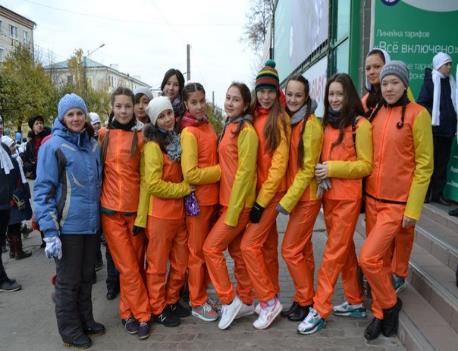 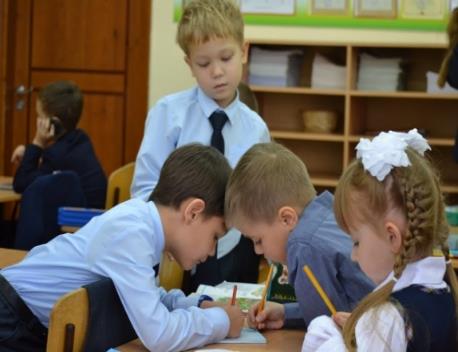 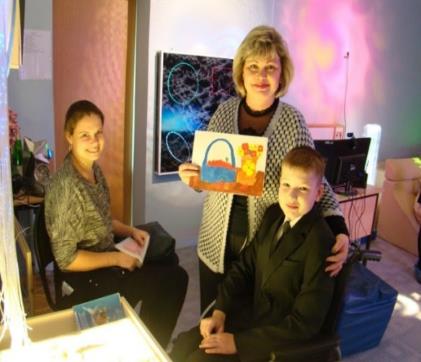 Приоритетные направления в работе школы по формированию основ здорового образа жизни
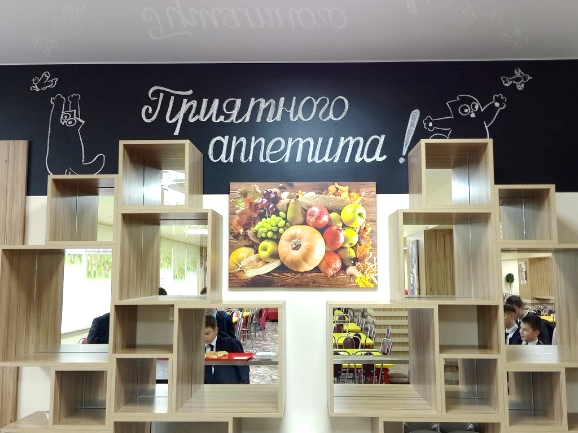 Создание школьной   инфраструктуры.
В августе 2016 года школа реализовала проект «Школьное кафе». В школьном кафе «Яблоневый сад» появилась мягкая зона, был улучшен                 интерьер и дизайн.
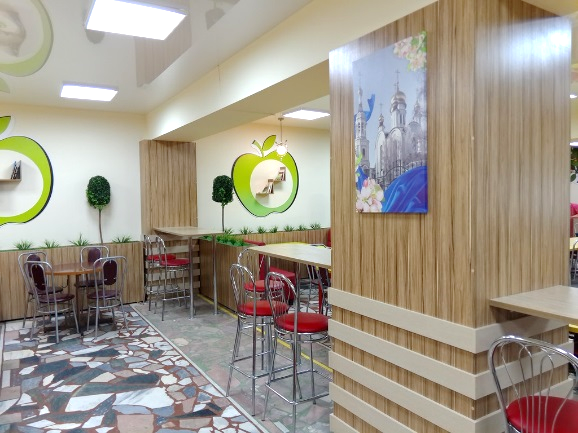 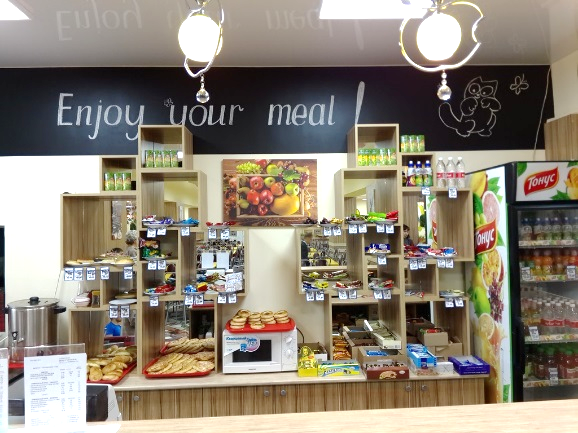 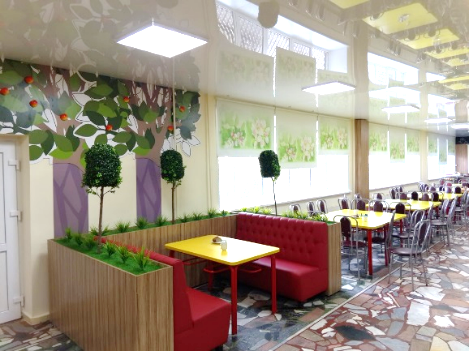 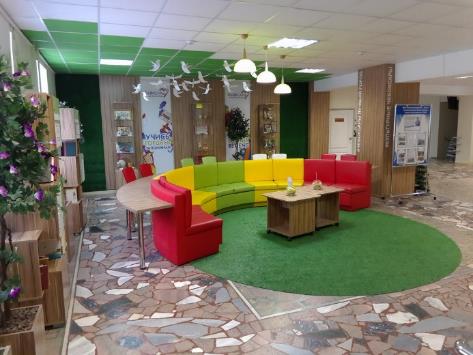 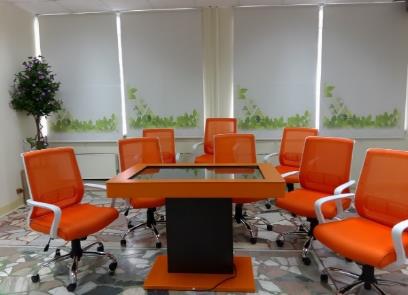 Созданы площадки для социализации детей
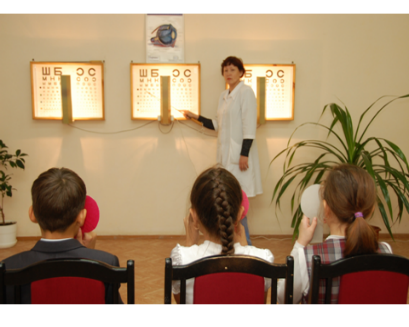 Реабилитационный центр
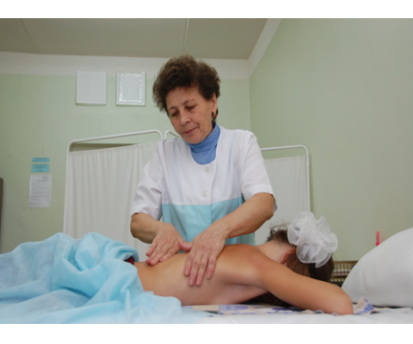 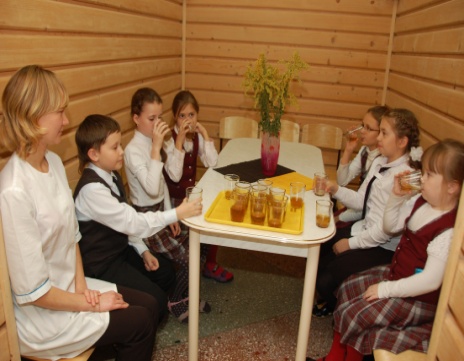 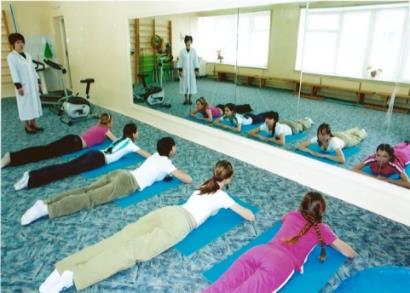 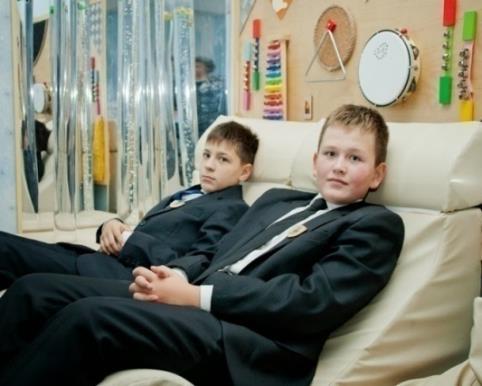 Сенсорная комната
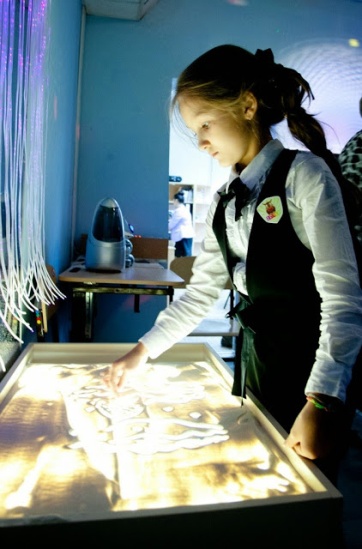 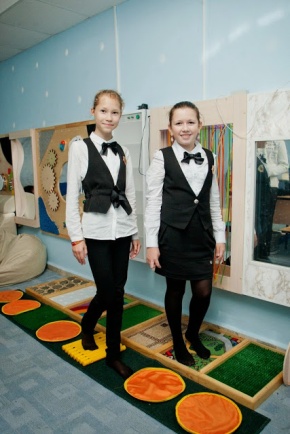 Использование новых обучающих форм уроков
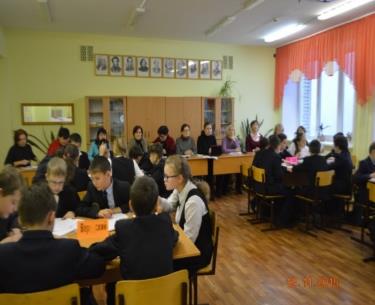 Использование интересных технологий, игровых обучающих программ, оригинальных заданий и задач, введение в урок исторических экскурсов и отступлений позволяют снять эмоциональное напряжение.
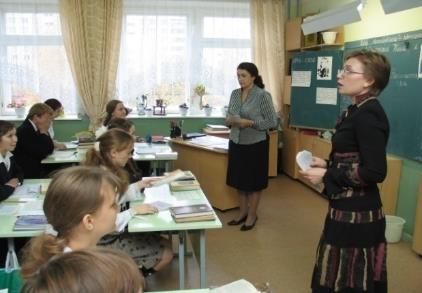 У нас большой опыт 
в проведении интегрированных уроков
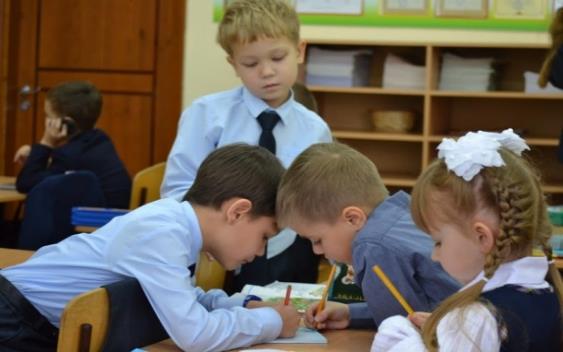 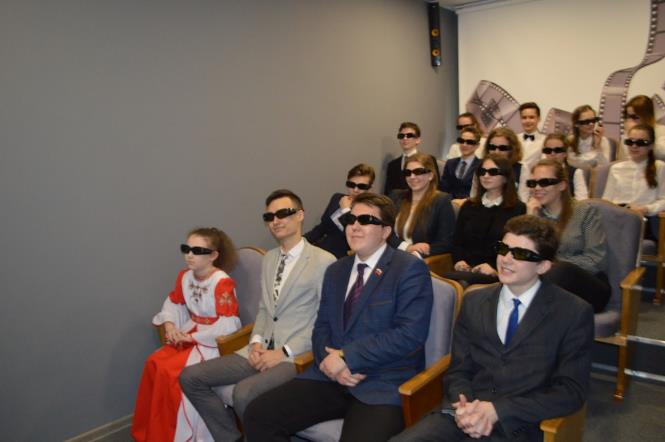 Проведение интерактивных уроков с программным обеспечением по предметам: биология, химия, физика, 
в 3D классе
«Живые уроки» 
 Проводятся на базе музеев, больниц, лабораторий
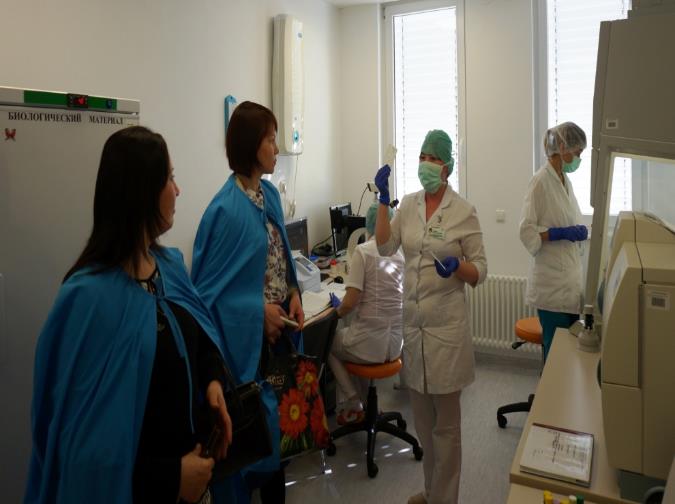 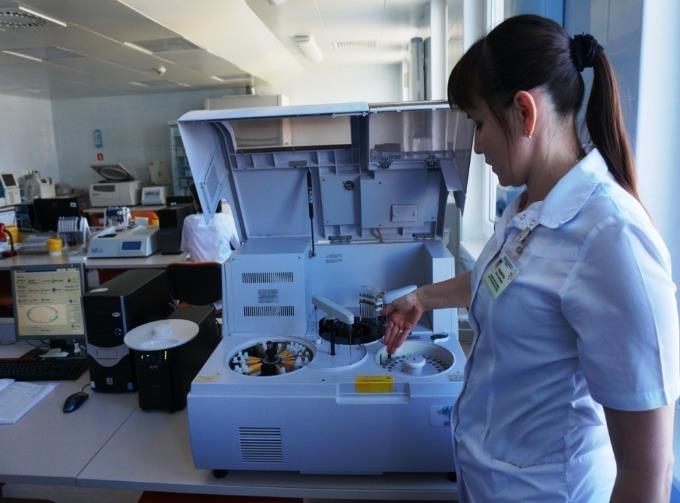 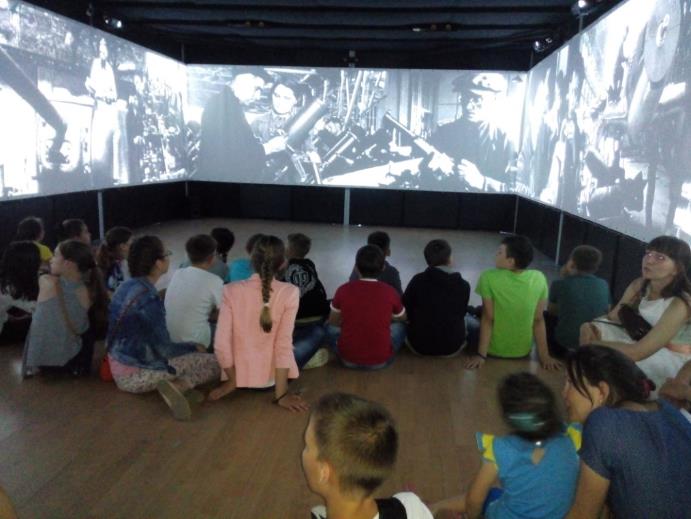 Урок на базе Федерального центра травматологии и ортопедии
Интерактивный урок на мобильной передвижной выставке
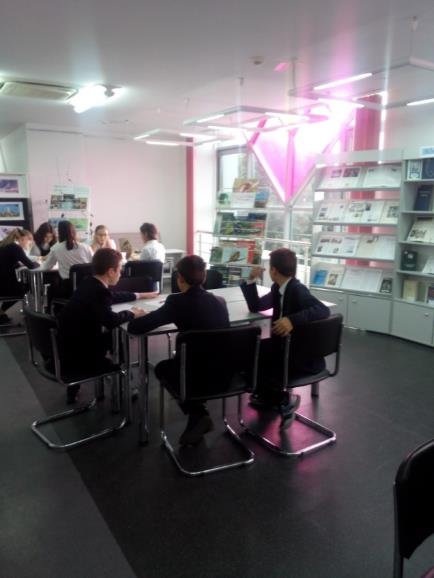 Занятие в Национальной библиотеке, выставочных центрах, на базе ВУЗов
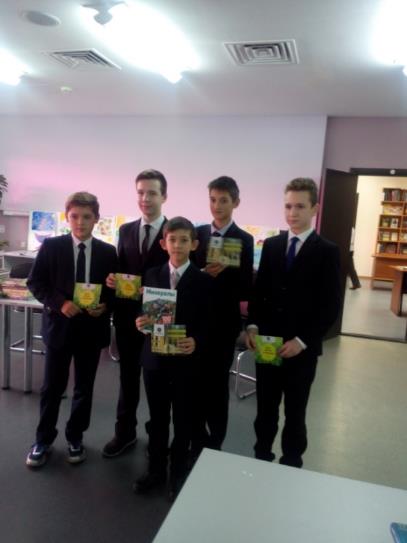 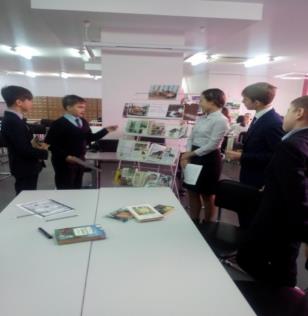 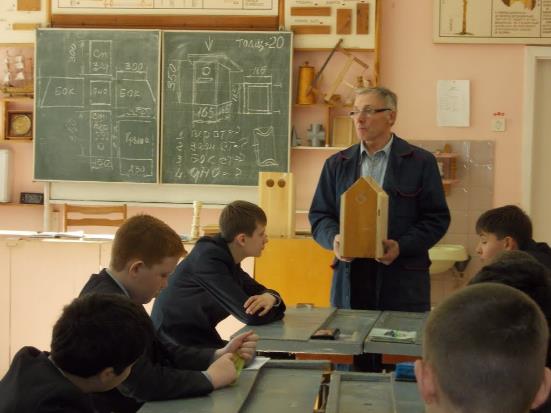 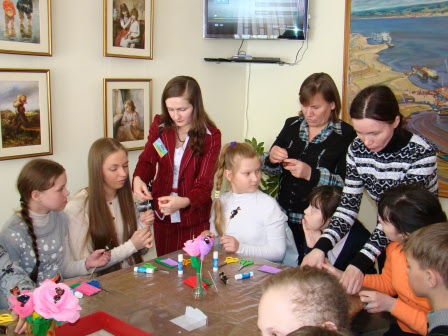 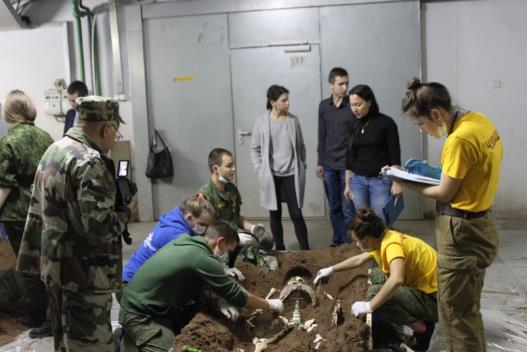 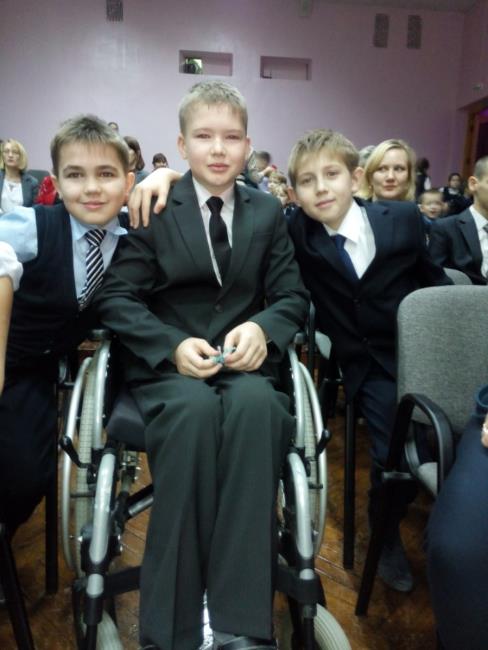 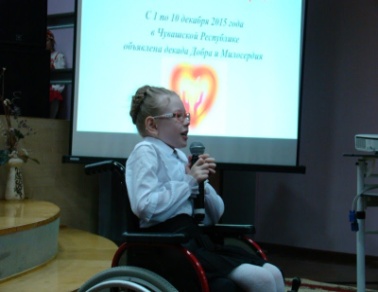 Школа надомного обучения
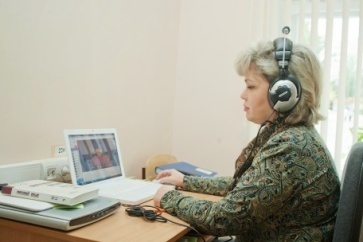 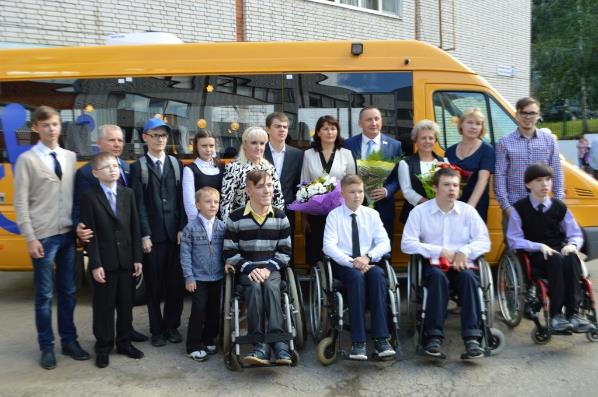 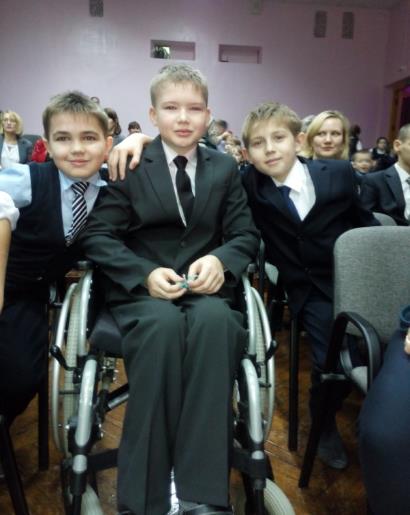 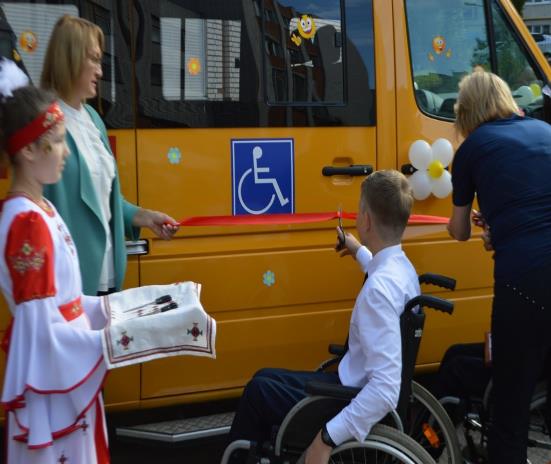 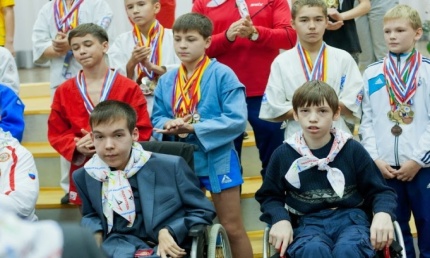 Всероссийский форум «Дни самбо в Приволжском федеральном округе»
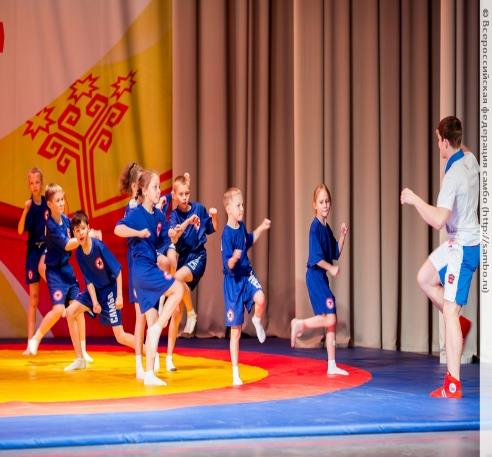 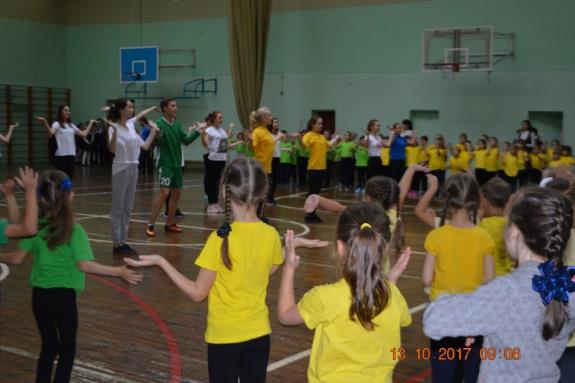 Акция «Первоклассники за ЗОЖ!».
Спартакиада среди несовершеннолетних Московского района.
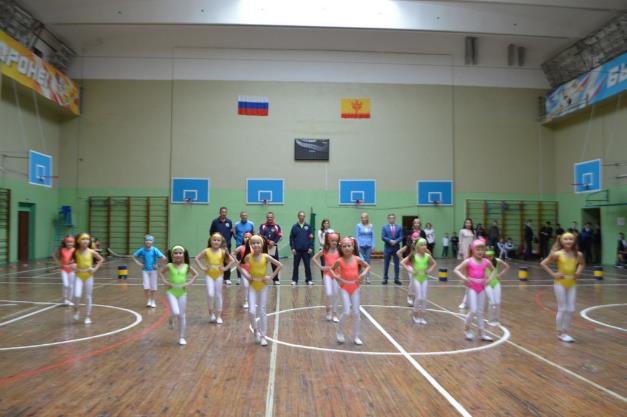 Вот уже более 10 лет подряд два раза в год, подростки встречаются на спортивной площадке школы, активно приобщаясь к физкультуре и получая заряд положительных эмоций.
Всероссийский День ходьбы-2017
Соревнования по мини-футболу
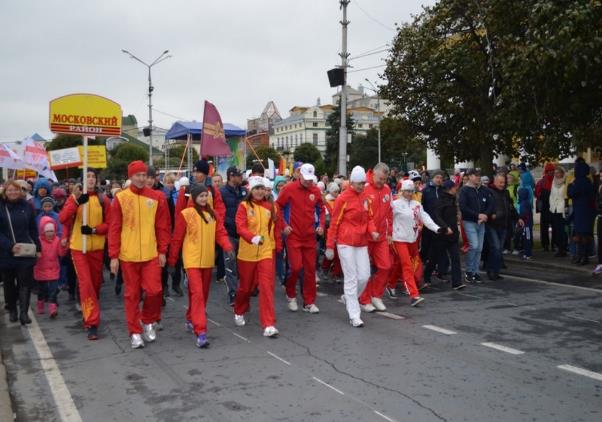 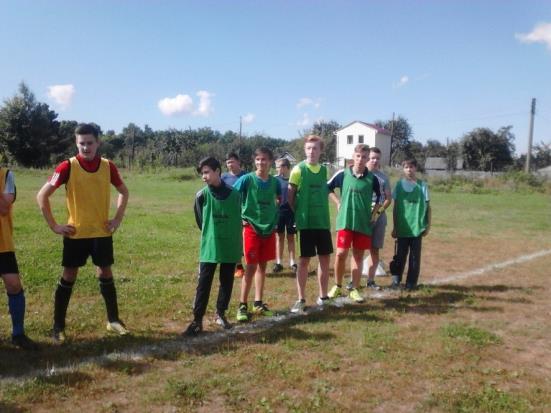 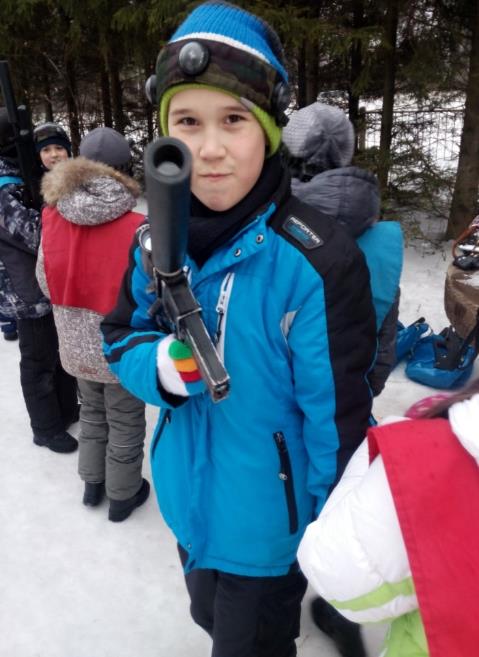 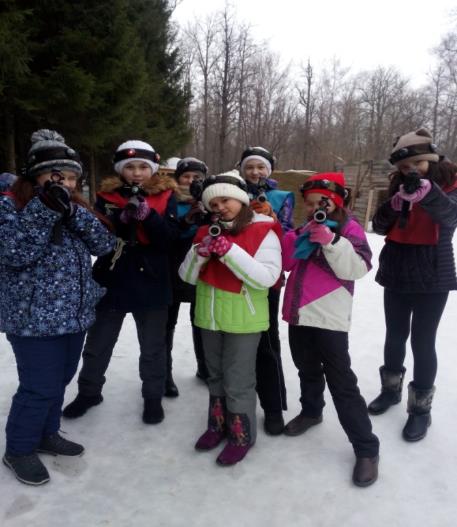 Соревнования в Лазертаг
Формирование активной гражданской жизненной позиции,  ответственного поведения за себя и окружающих тебя людей,  экологической культуры здоровья и души.
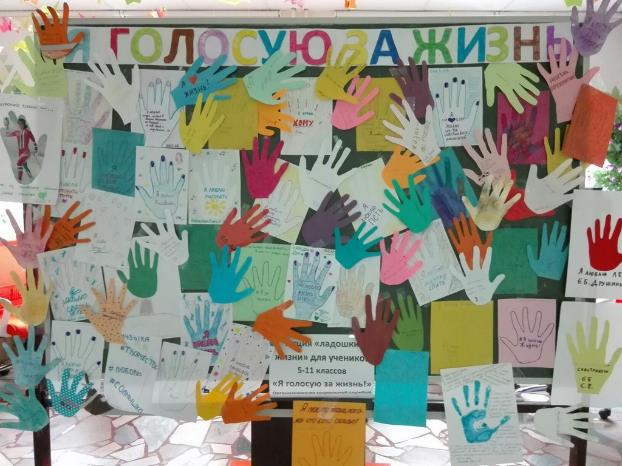 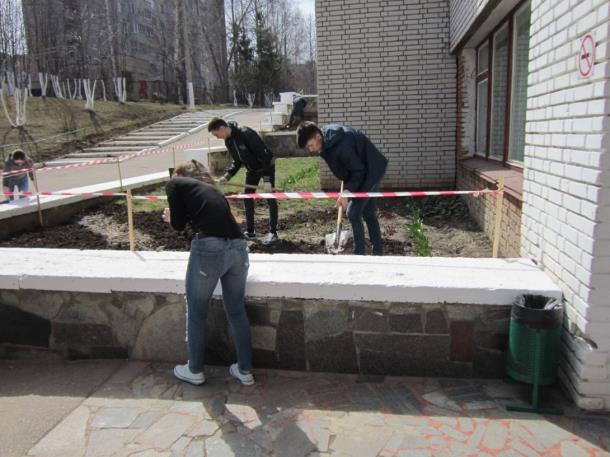 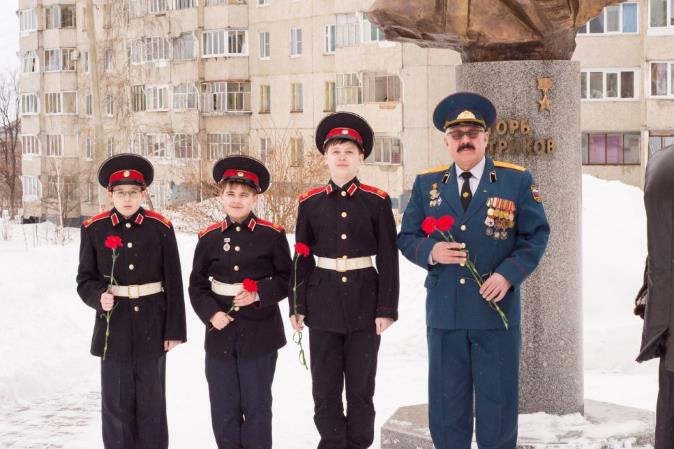 Проектная исследовательская деятельность
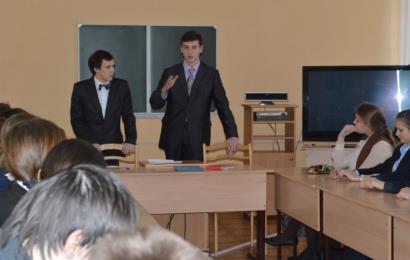 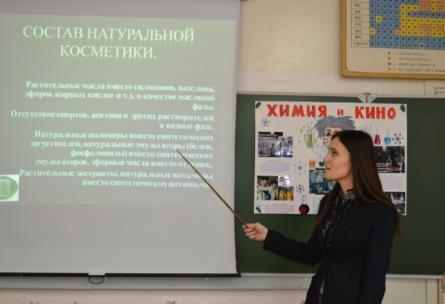 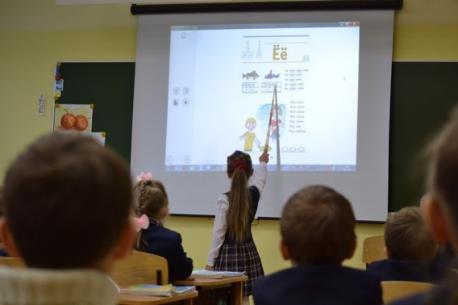 «Изучение уровня тревожности детей и подростков МАОУ «СОШ № 59»
« Особенностей манипулятивного поведения учащихся», 
«Исследование особенностей левшества на примере учащихся МАОУ «СОШ№ 59»
Актуальные рекомендации:

Соблюдение принципа непрерывности и преемственности - работа по формированию основ здорового образа жизни проводится в школе каждый день и на каждом уроке.

Создание благоприятного психологического климата на уроке. 

Здоровый образ жизни — это радость для больших и маленьких, но для его создания необходимо соблюдение нескольких условий: 
создание благоприятного морального климата, что проявляется в доброжелательности, 
тесная искренняя дружба детей, родителей, педагогов. 
Общение — великая сила, которая помогает понять ход мыслей ребенка и определить склонность к негативным поступкам, чтобы вовремя предотвратить их, направить деятельность ребенка в нужное русло.

Повышенное внимание к состоянию здоровья детей.

Действенная забота о здоровье школьников.
Чтобы сохранить энергию, так необходимую в работе, важно помнить простые правила.

Правило первое: Не зацикливайтесь на плохом подводя итоги дня, считай только удачи !
Правило второе: Чаще улыбайтесь!
Правило третье: Каждый день начинайте жизнь с «нового листа». Всё течет, всё меняется.
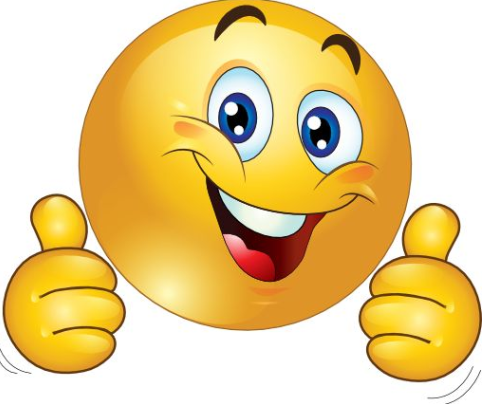